Logos
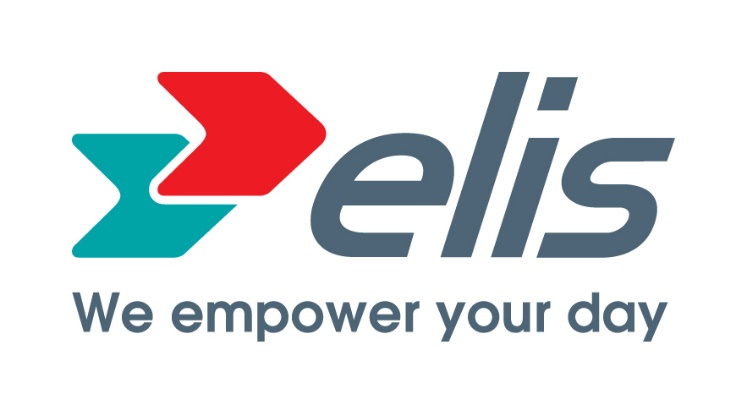 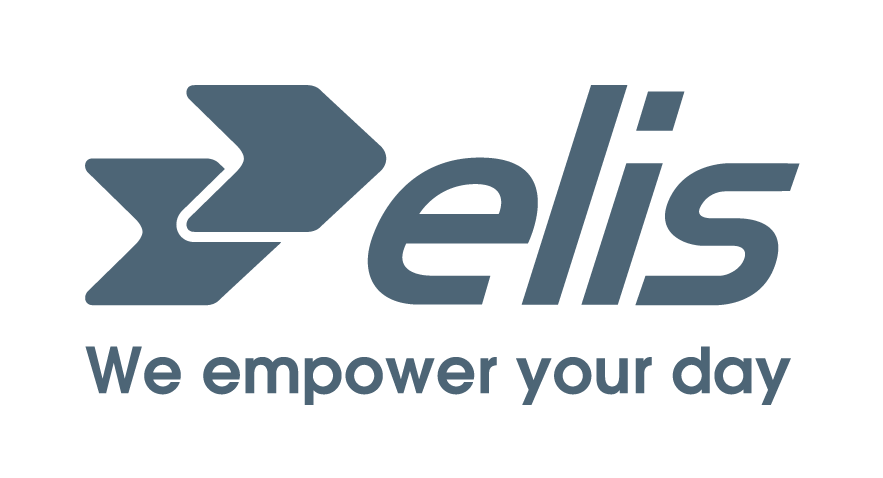 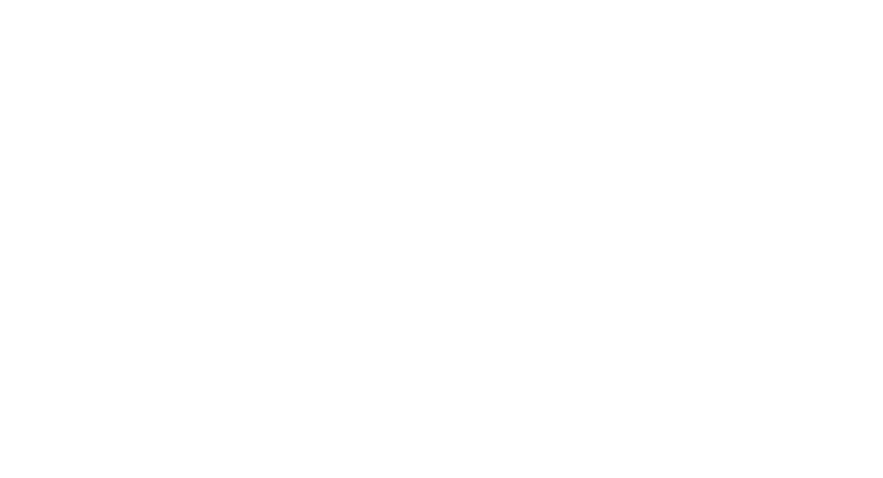 Our values
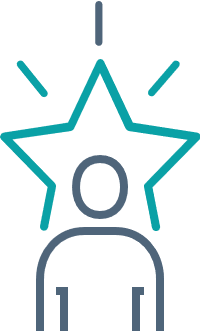 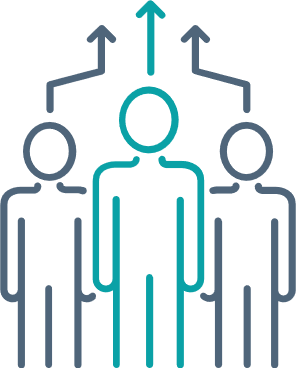 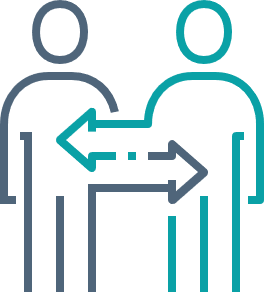 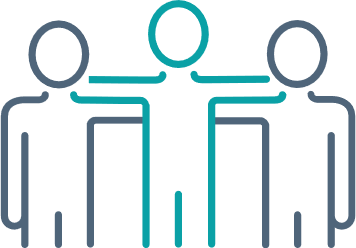 Integrity
Exemplarity
Respect
Responsibility
Services icons
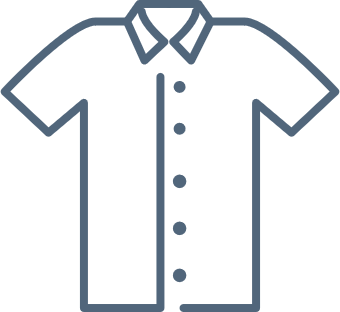 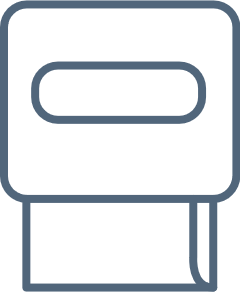 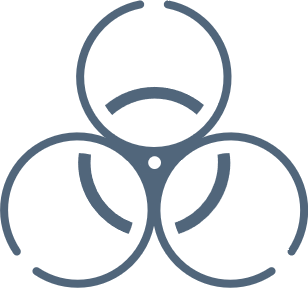 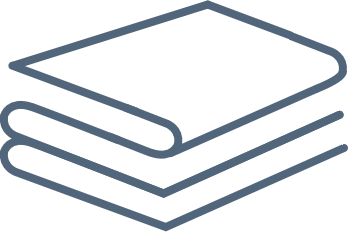 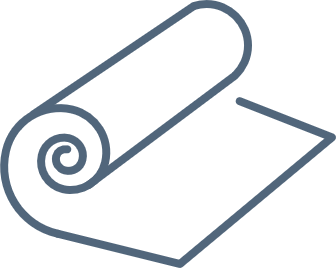 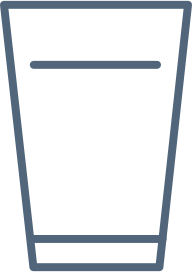 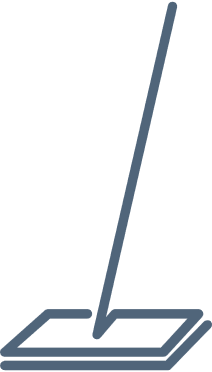 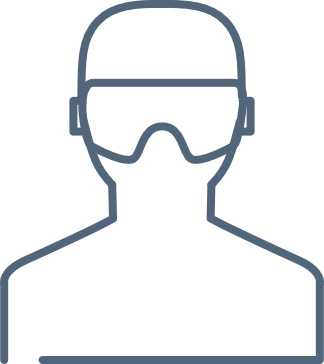 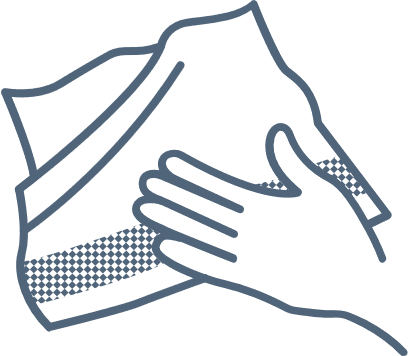 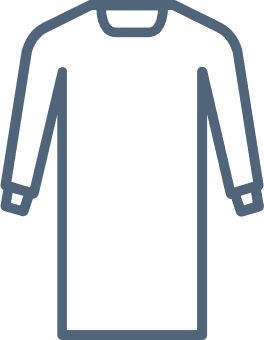 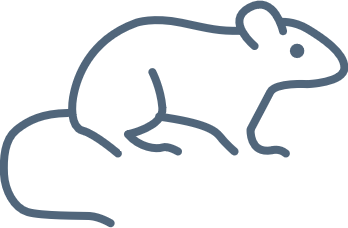 Markets icons
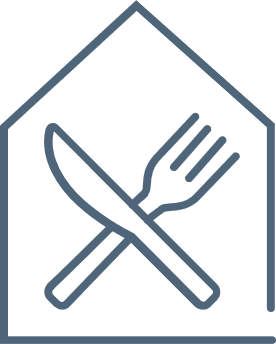 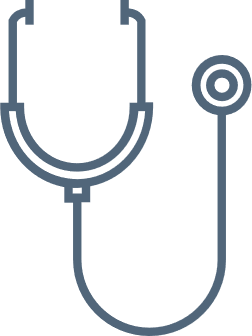 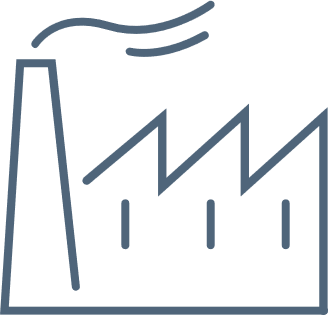 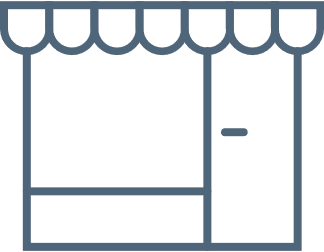 Icons
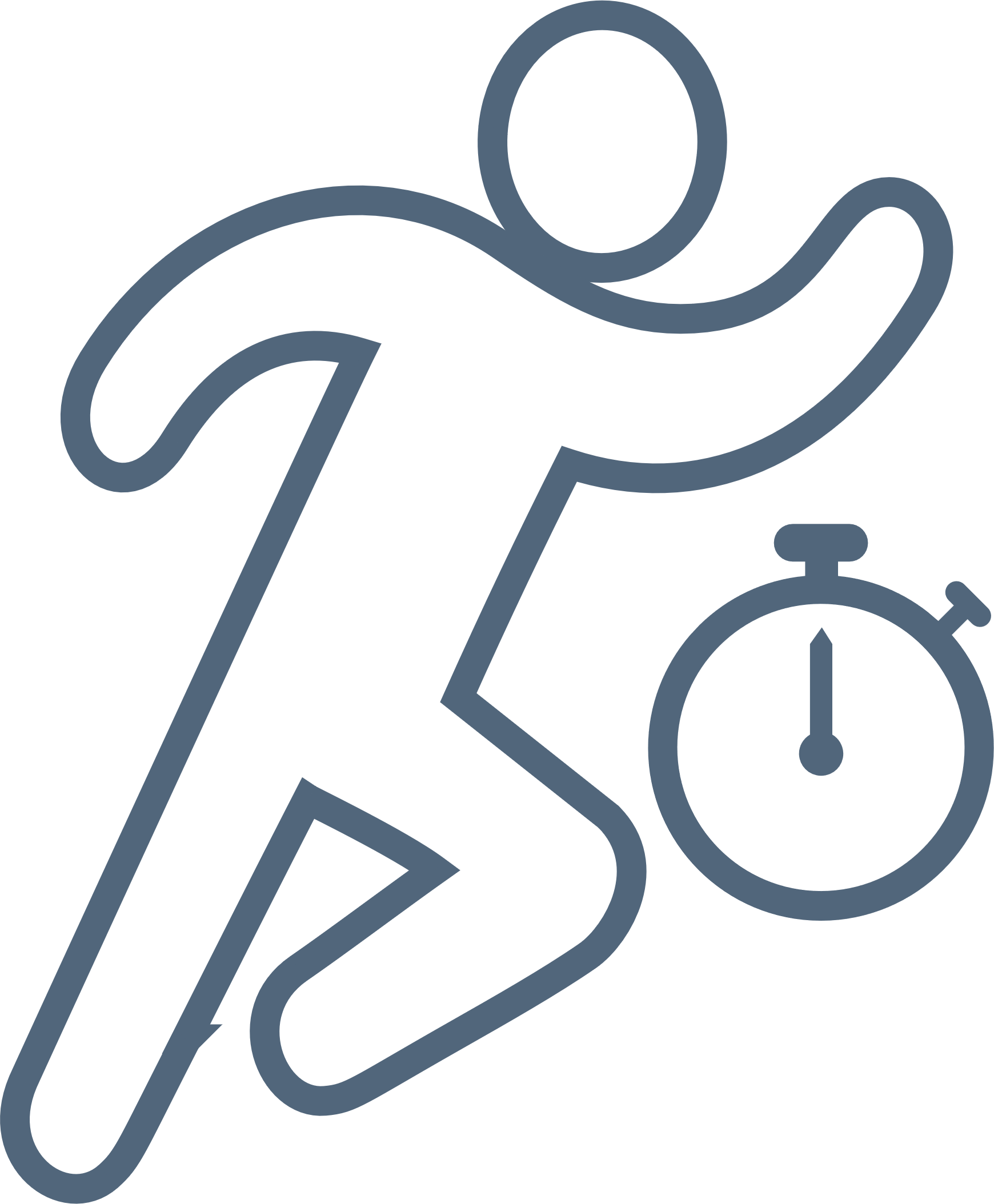 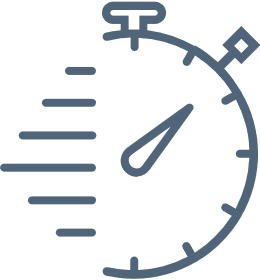 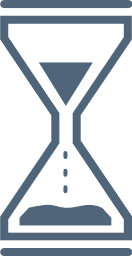 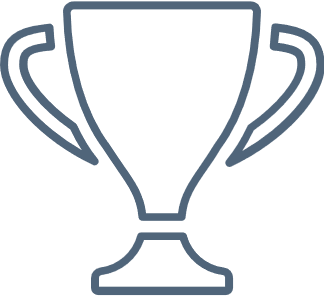 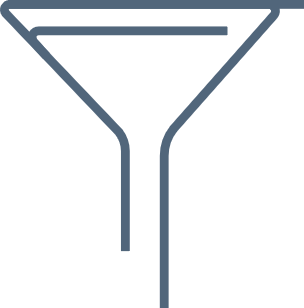 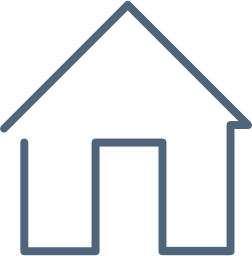 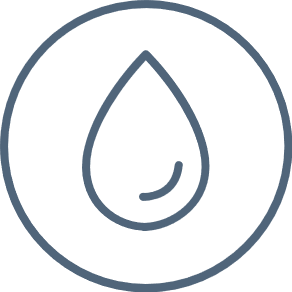 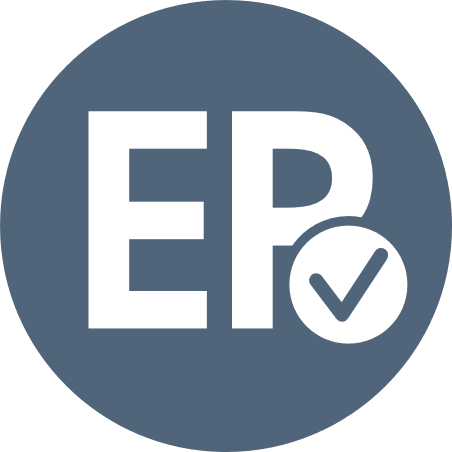 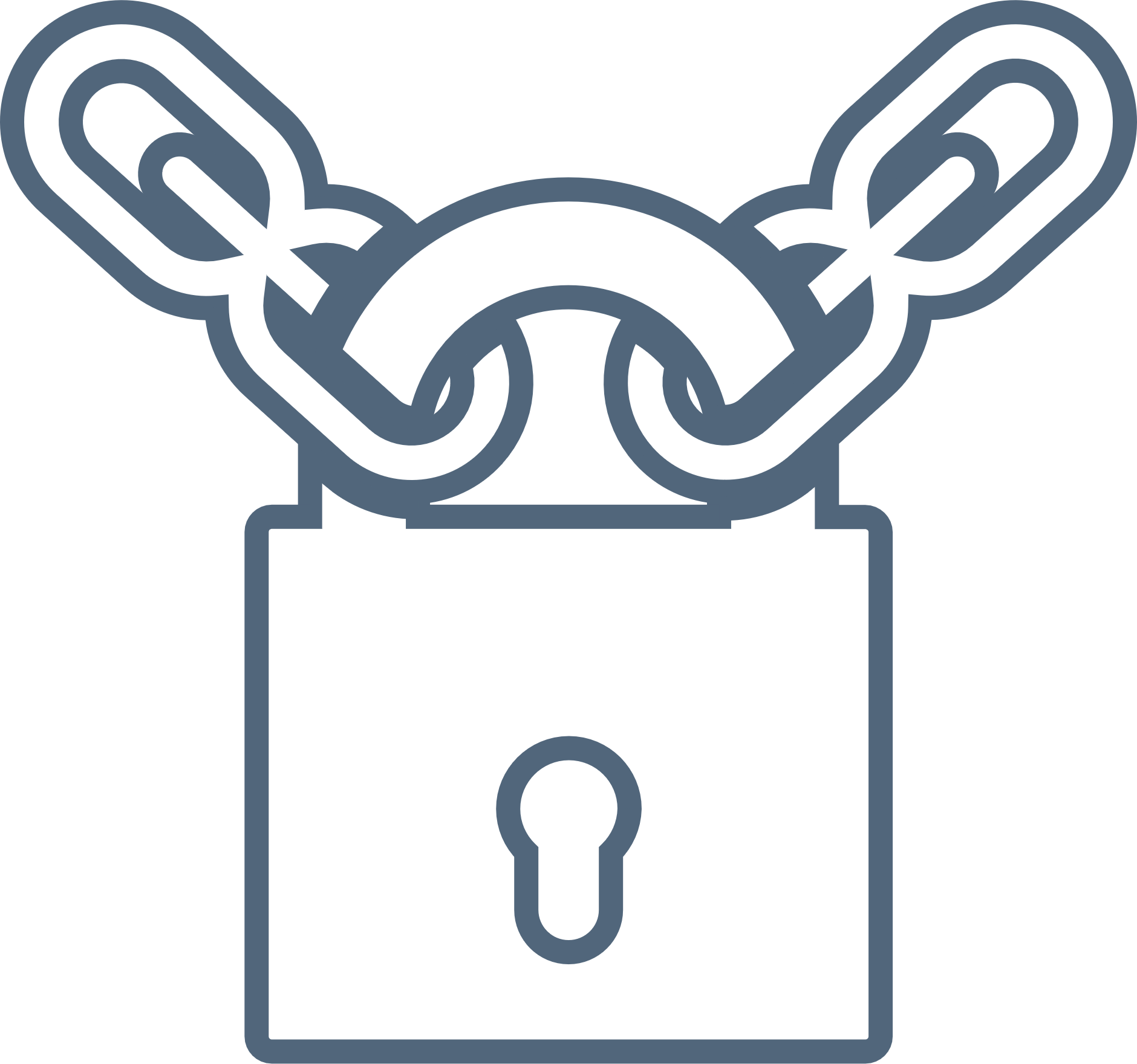 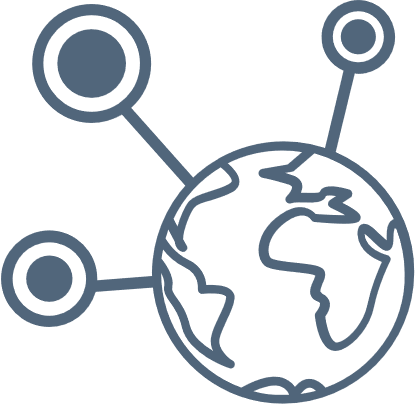 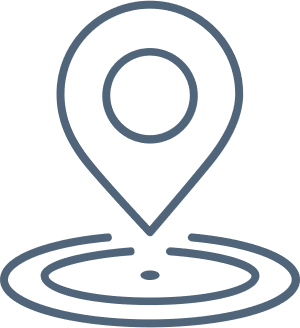 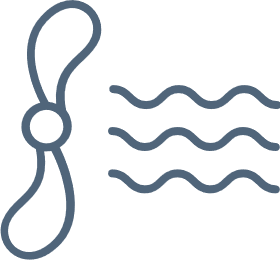 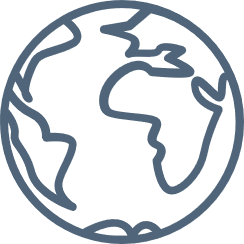 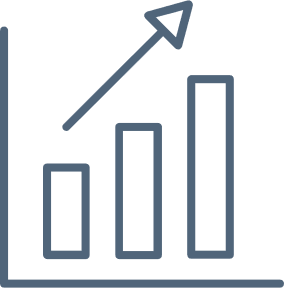 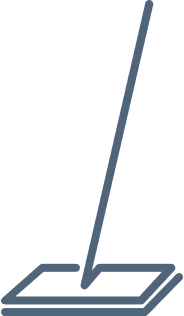 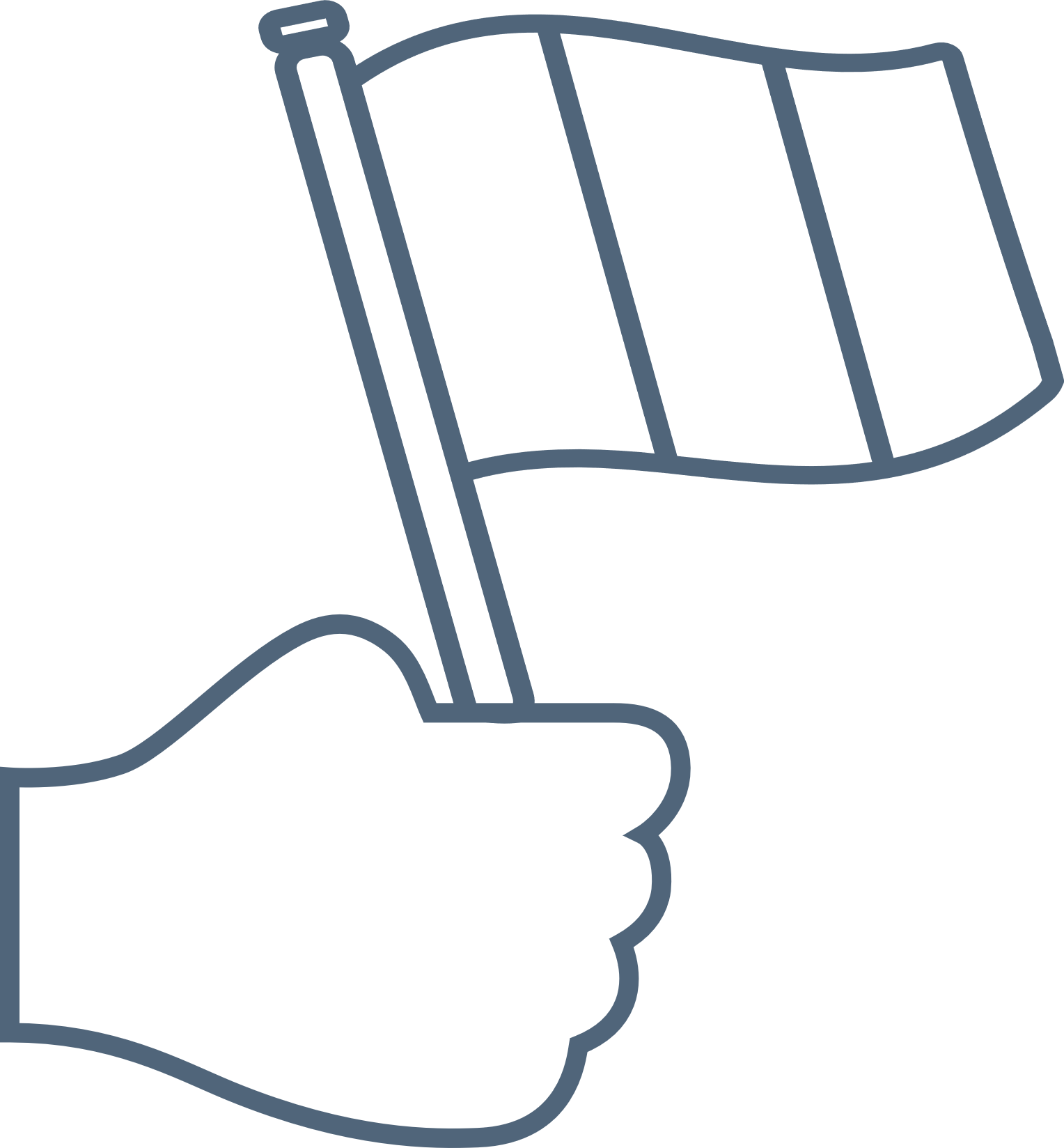 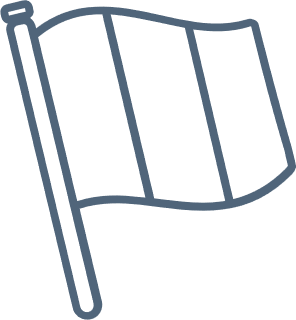 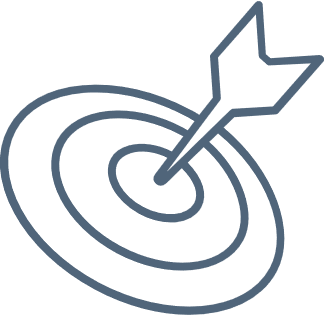 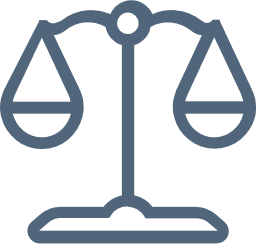 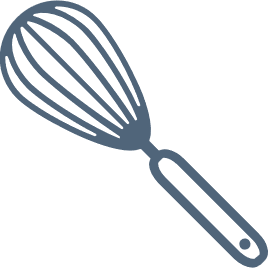 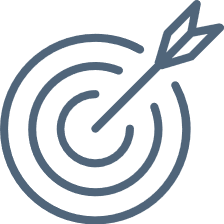 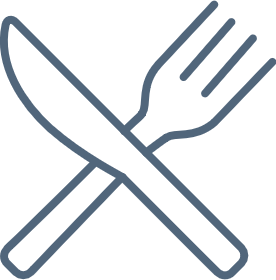 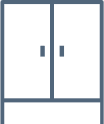 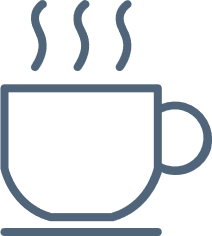 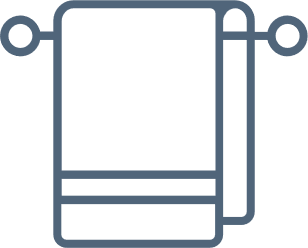 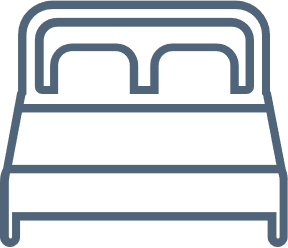 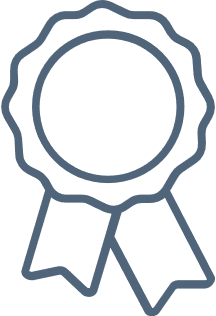 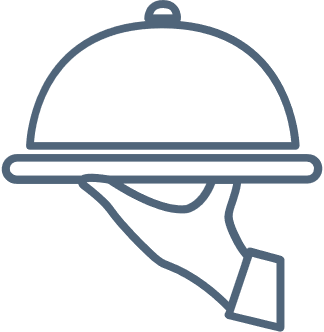 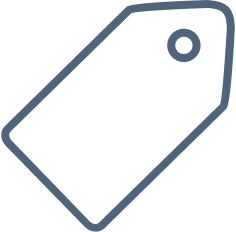 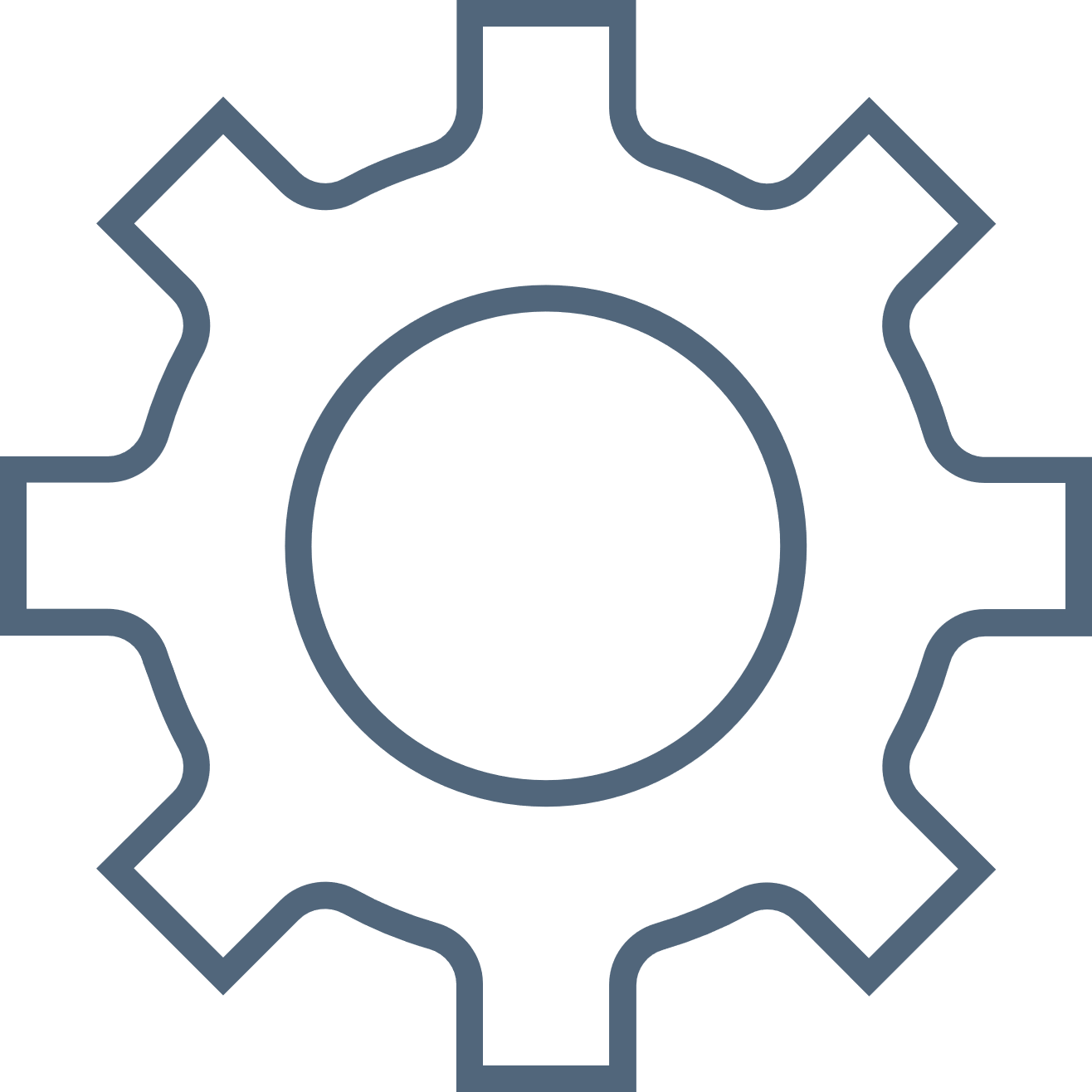 Icons
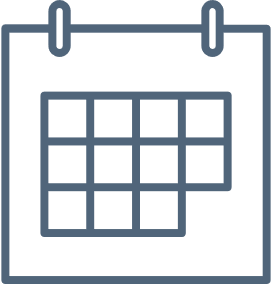 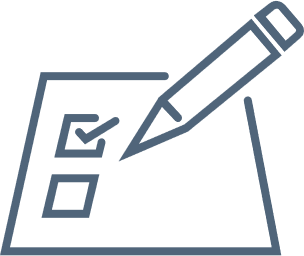 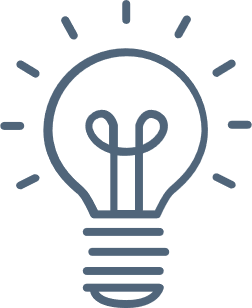 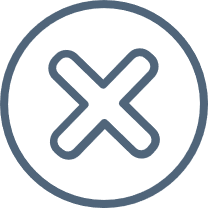 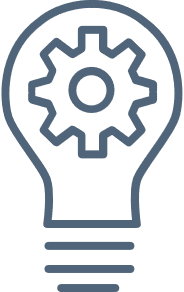 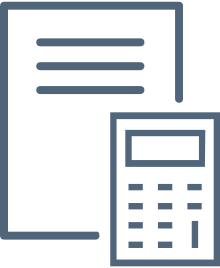 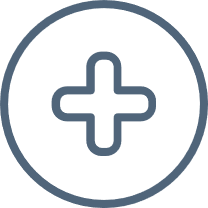 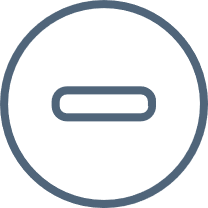 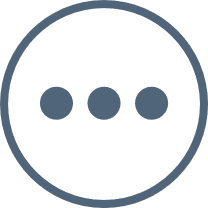 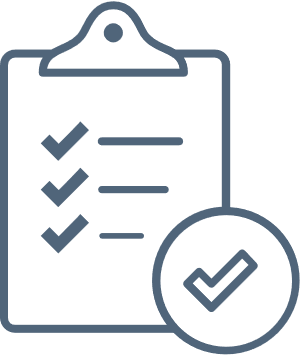 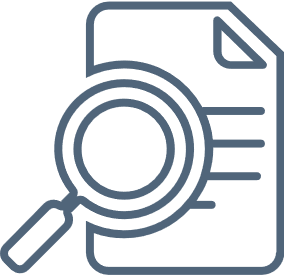 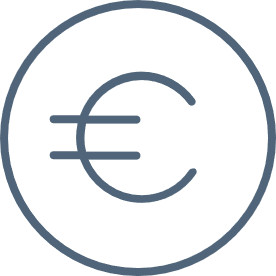 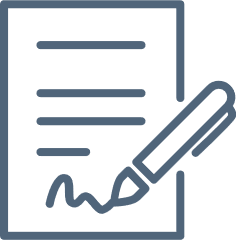 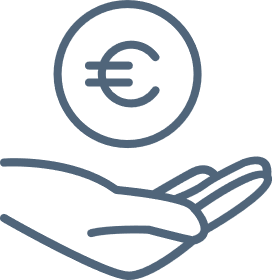 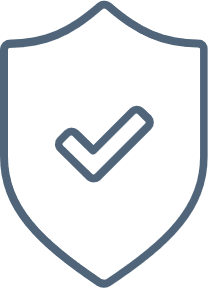 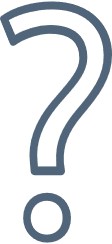 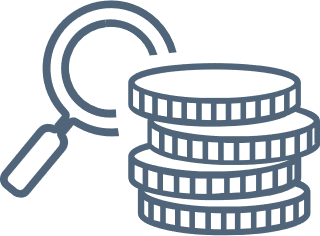 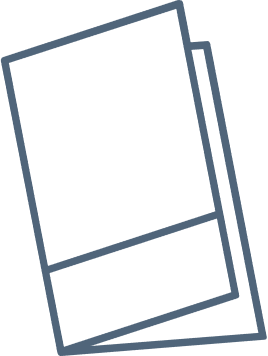 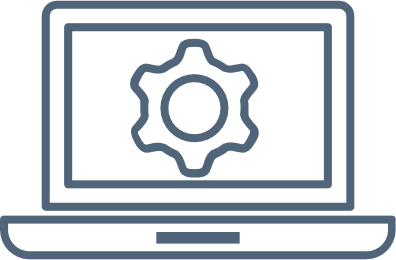 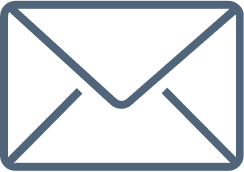 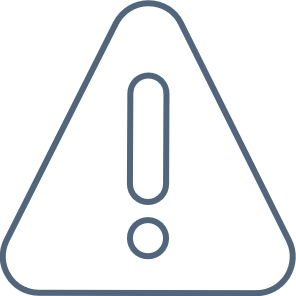 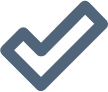 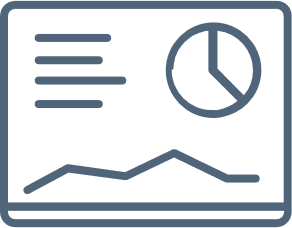 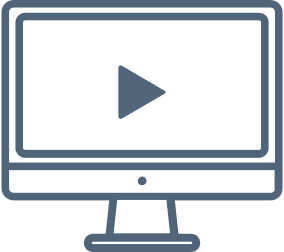 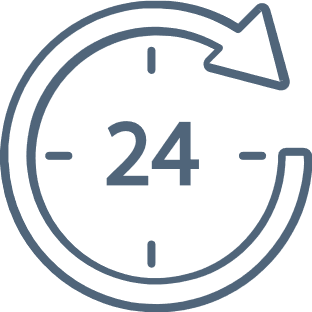 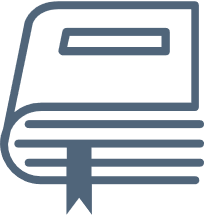 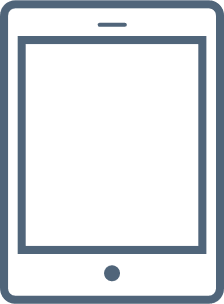 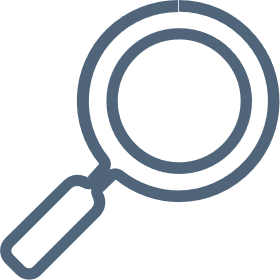 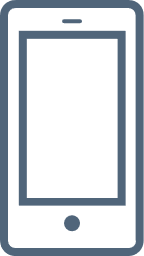 Icons
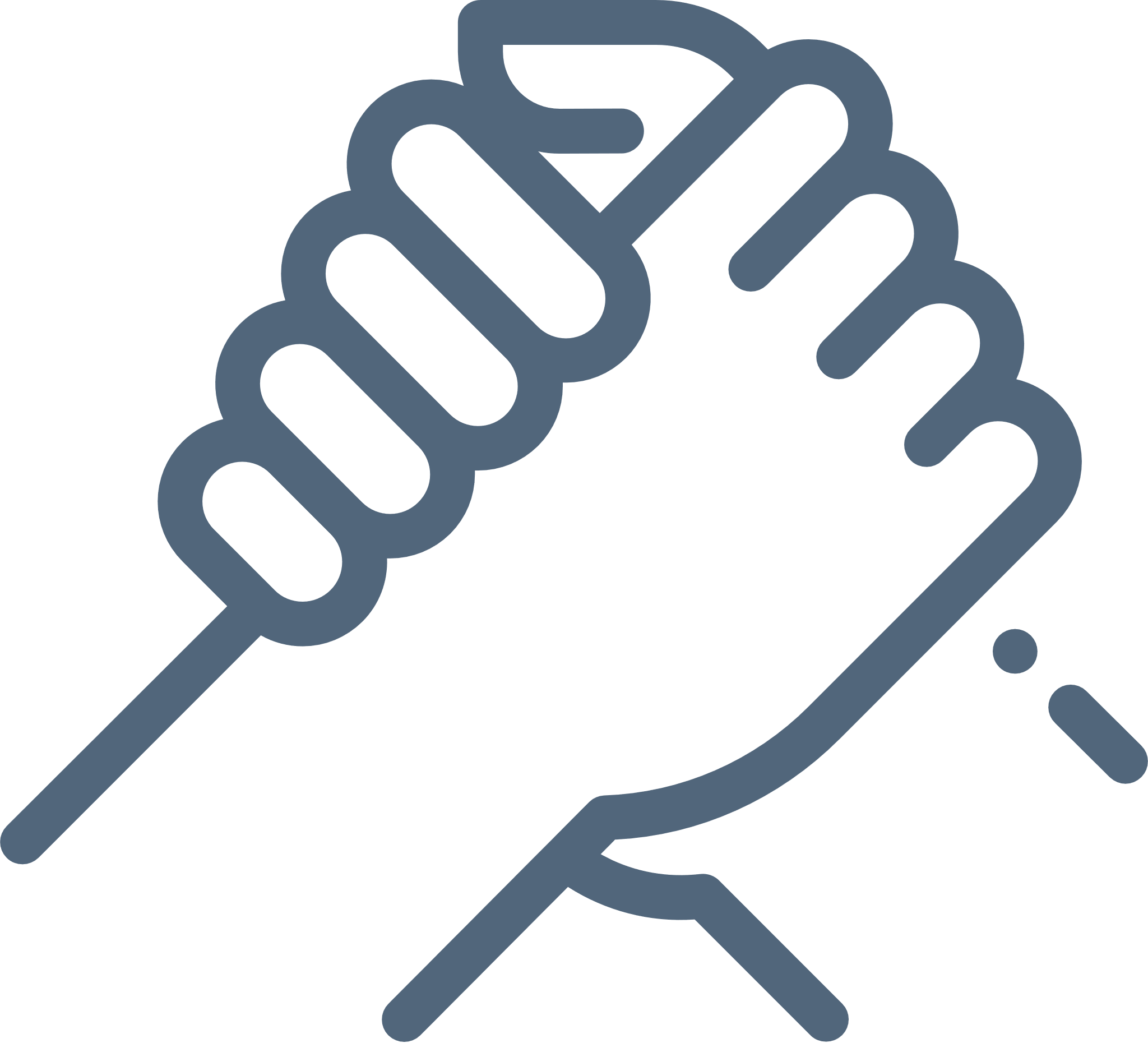 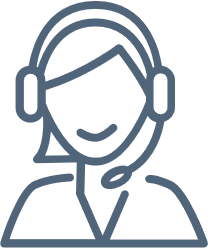 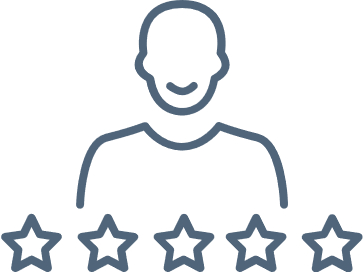 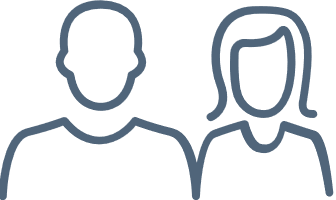 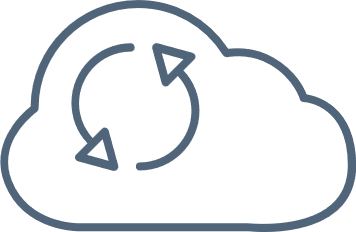 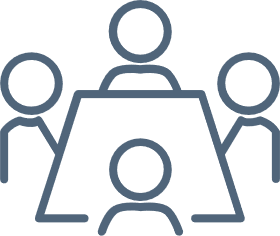 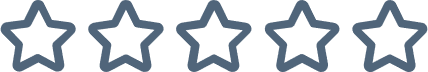 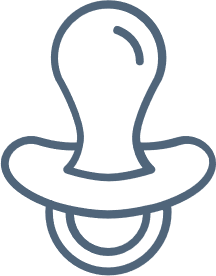 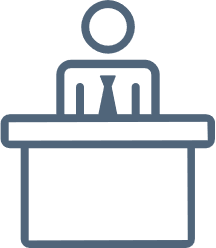 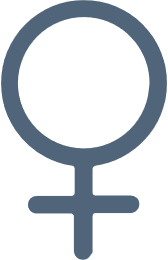 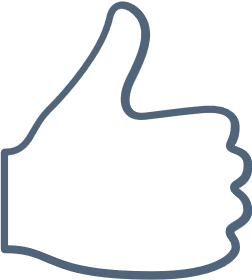 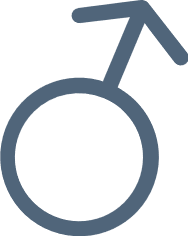 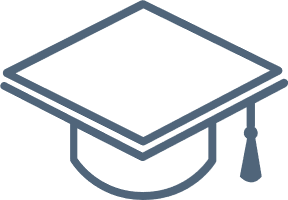 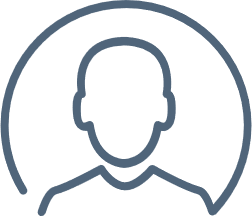 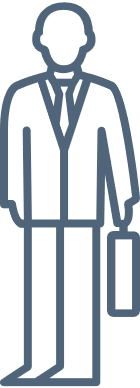 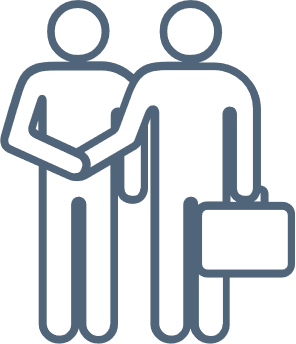 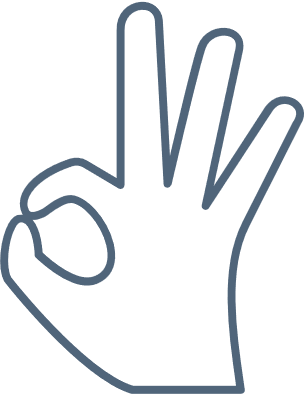 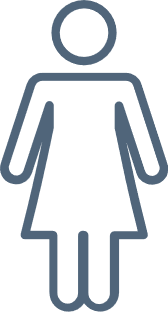 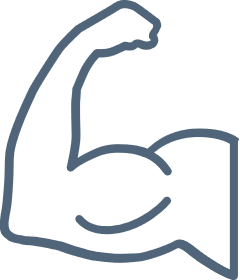 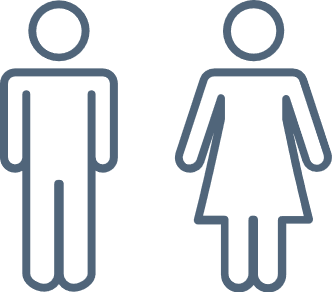 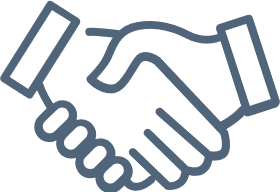 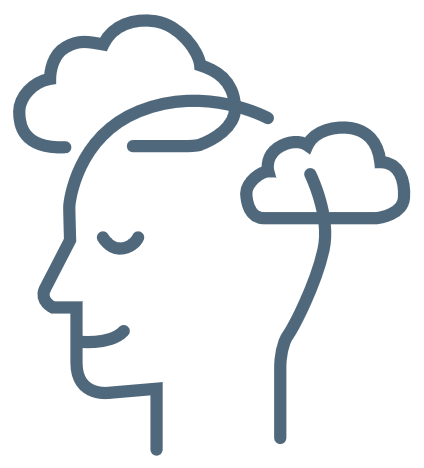 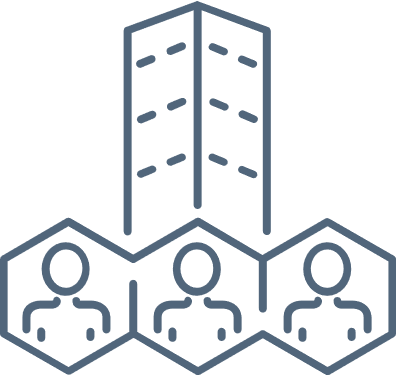 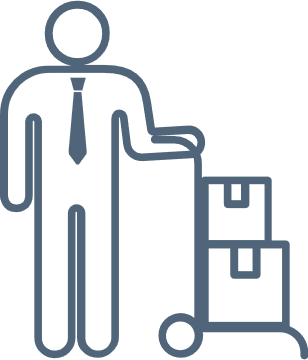 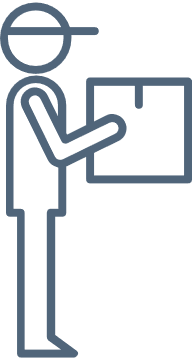 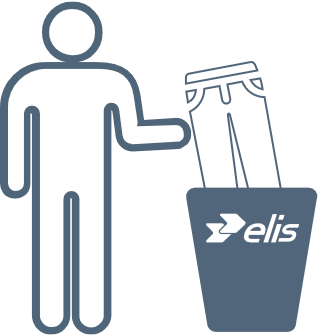 Icons
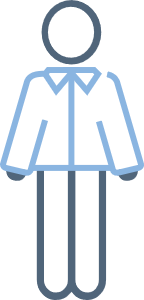 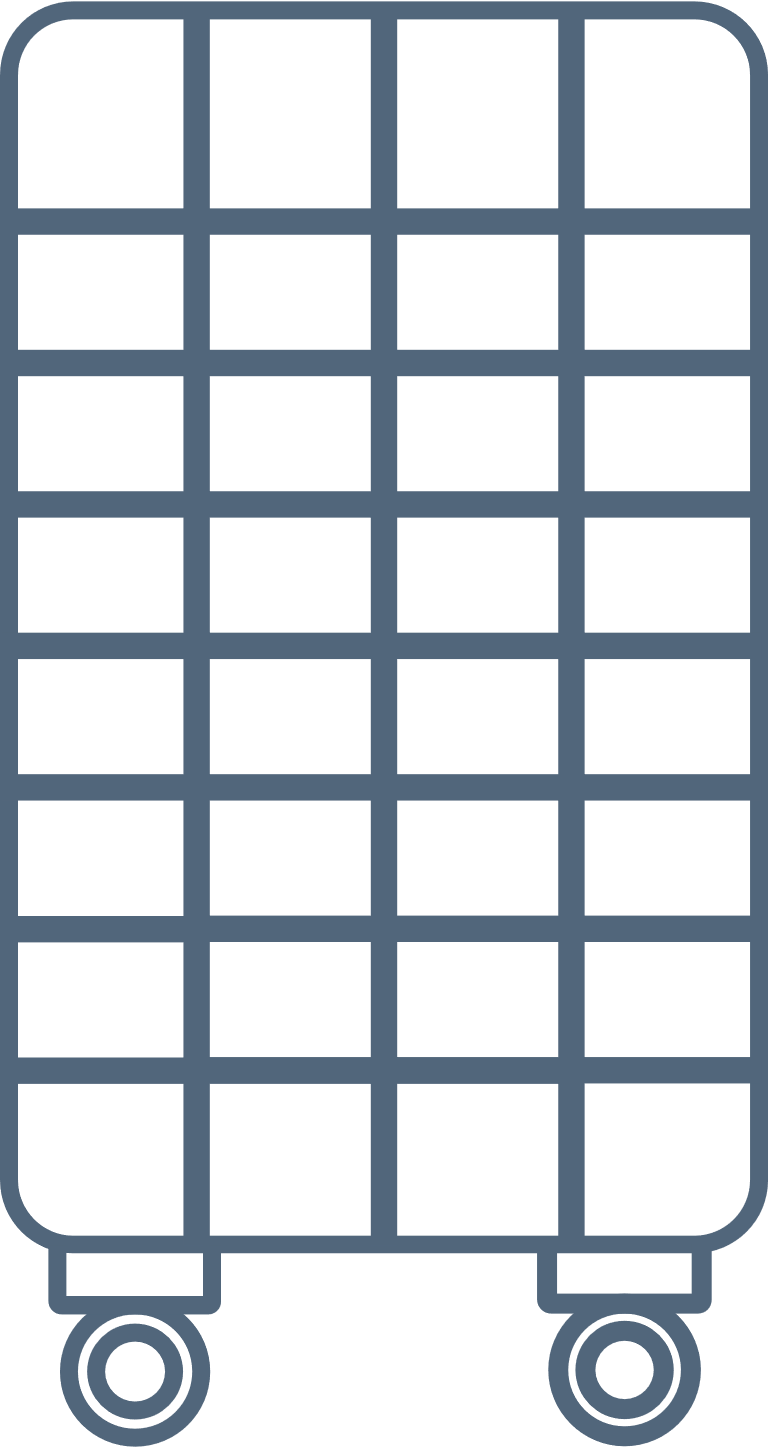 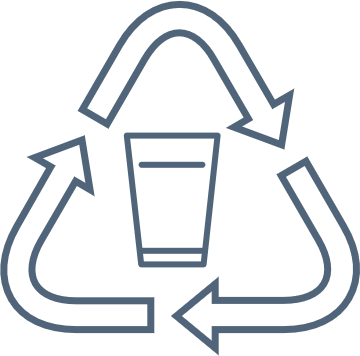 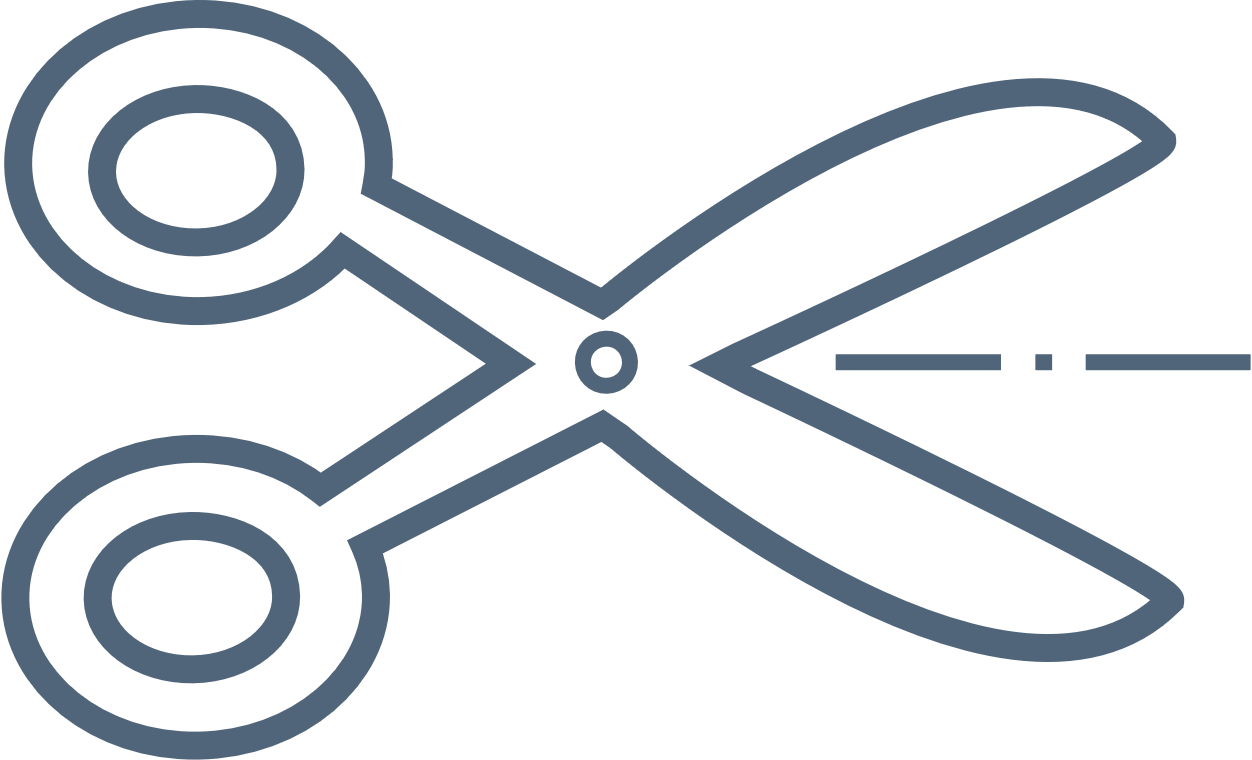 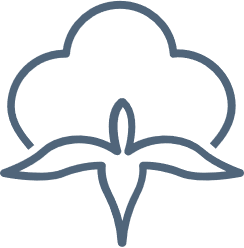 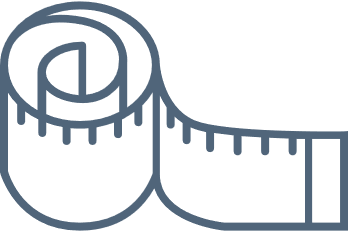 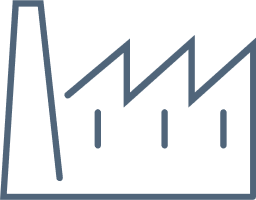 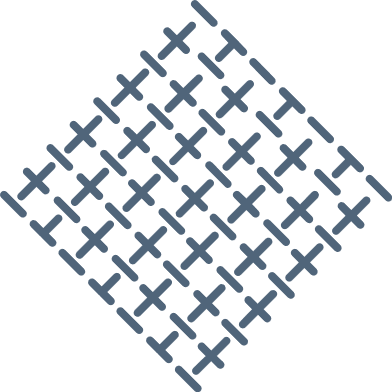 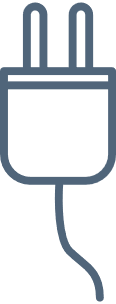 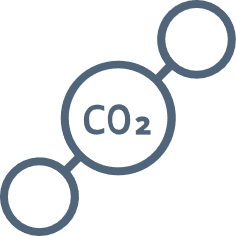 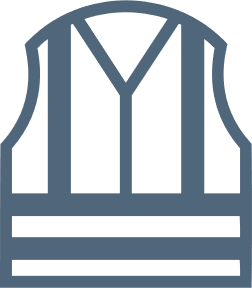 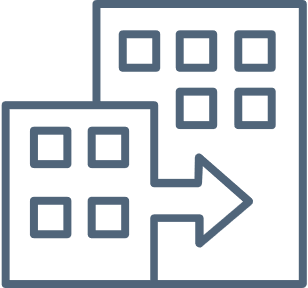 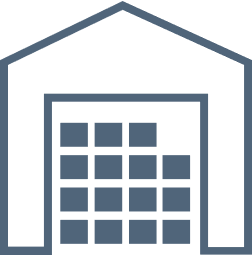 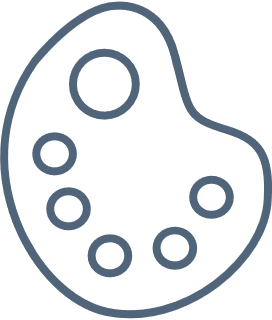 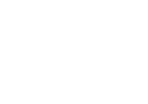 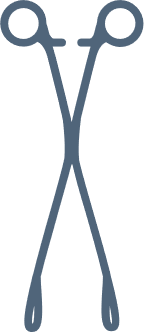 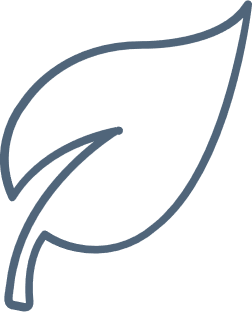 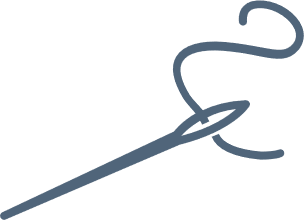 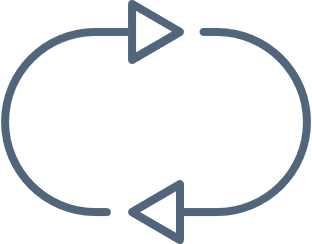 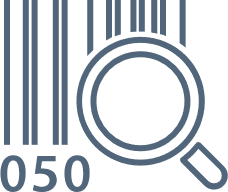 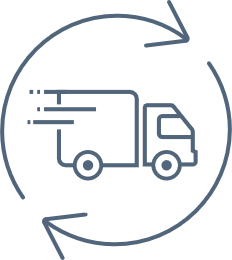 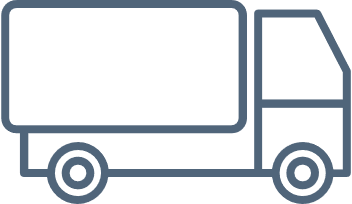 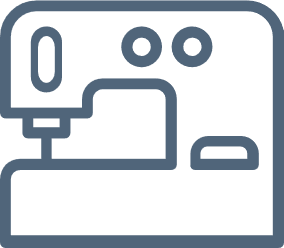 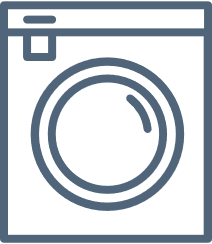 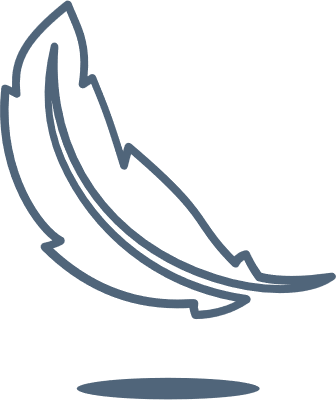 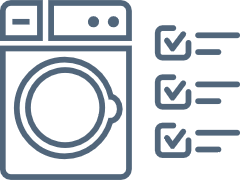 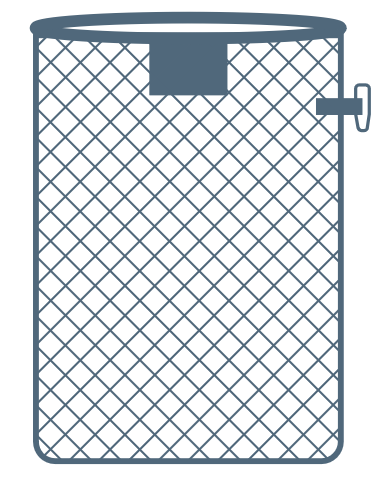 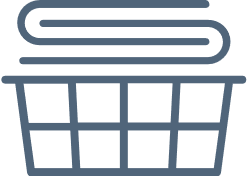 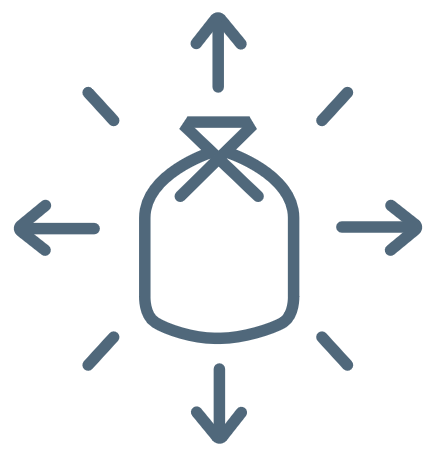 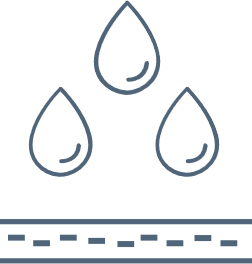 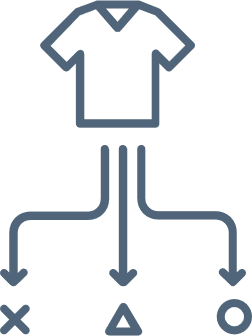 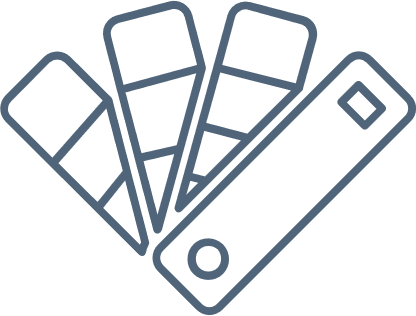 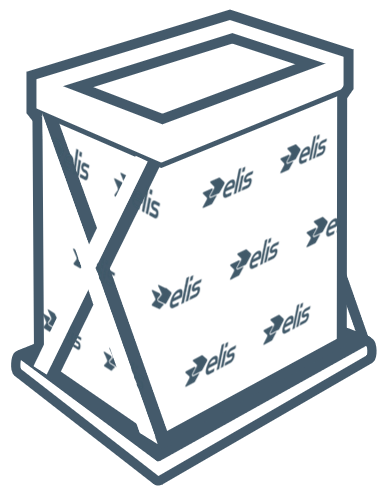 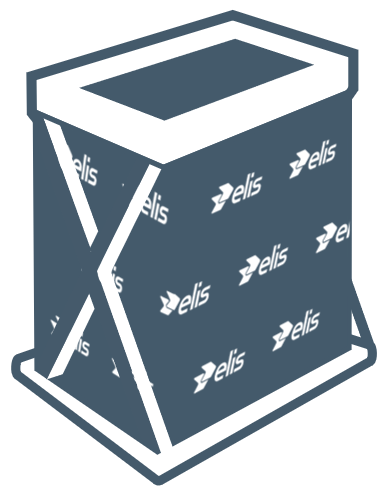 Icons
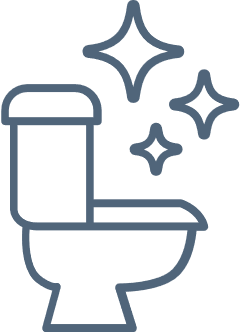 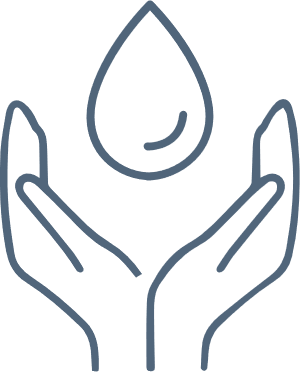 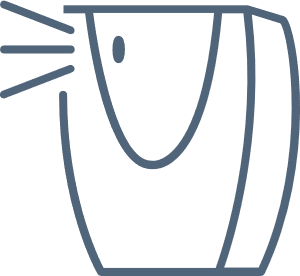 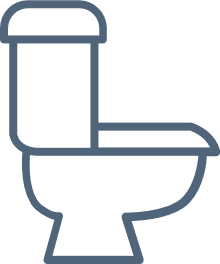 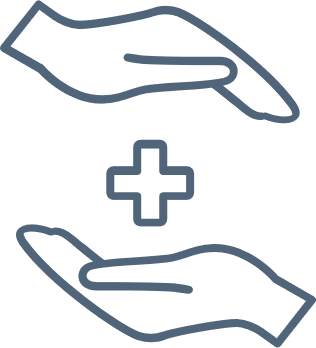 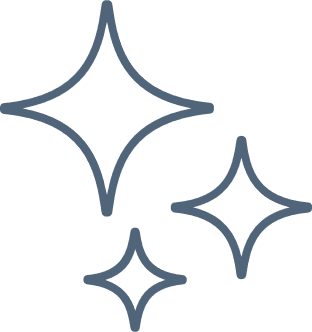 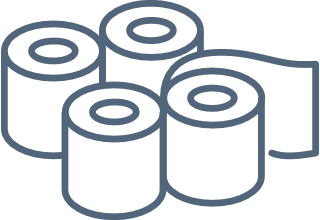 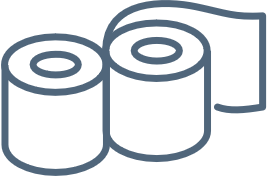 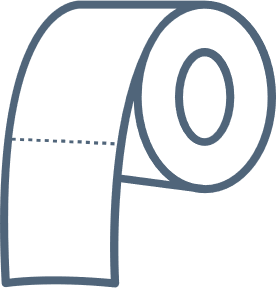 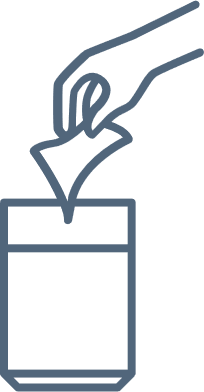 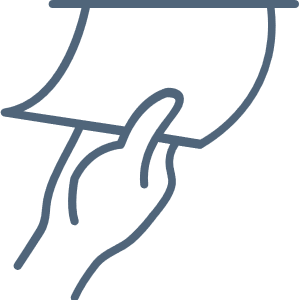 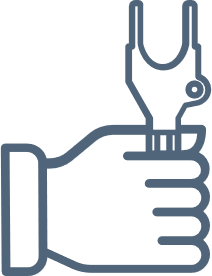 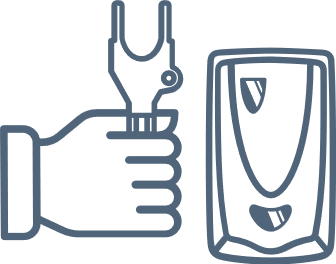 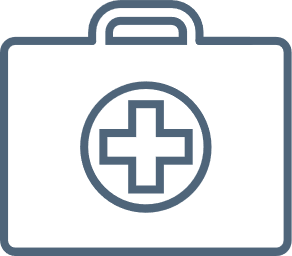 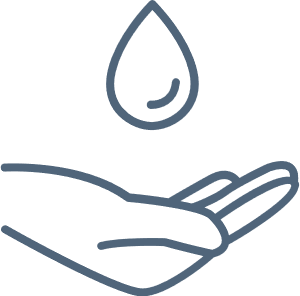 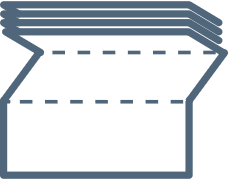 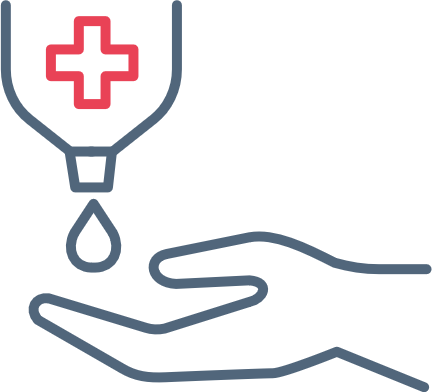 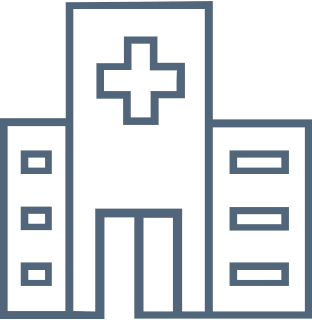 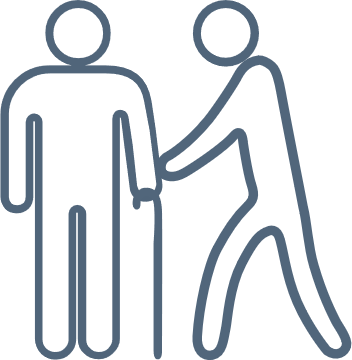 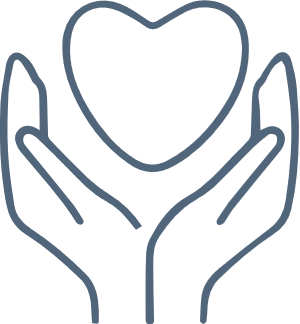 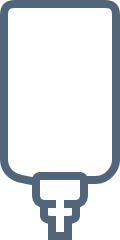 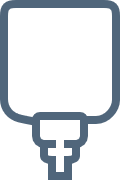 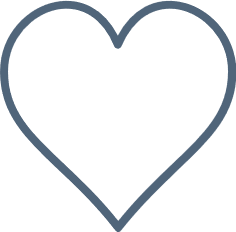 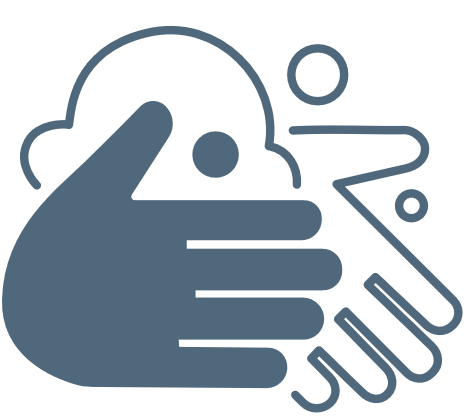 Icons
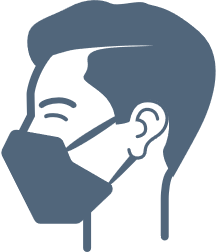 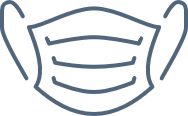 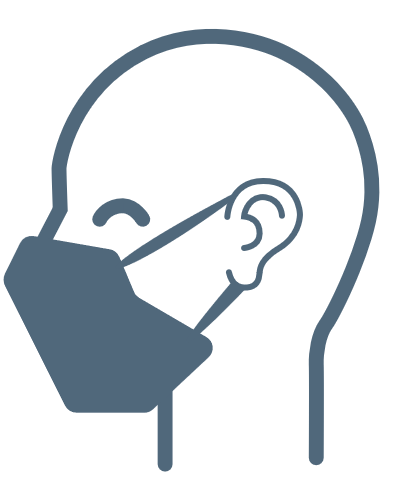 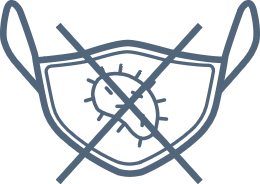 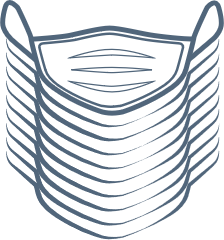